Office 365 & Office 2016
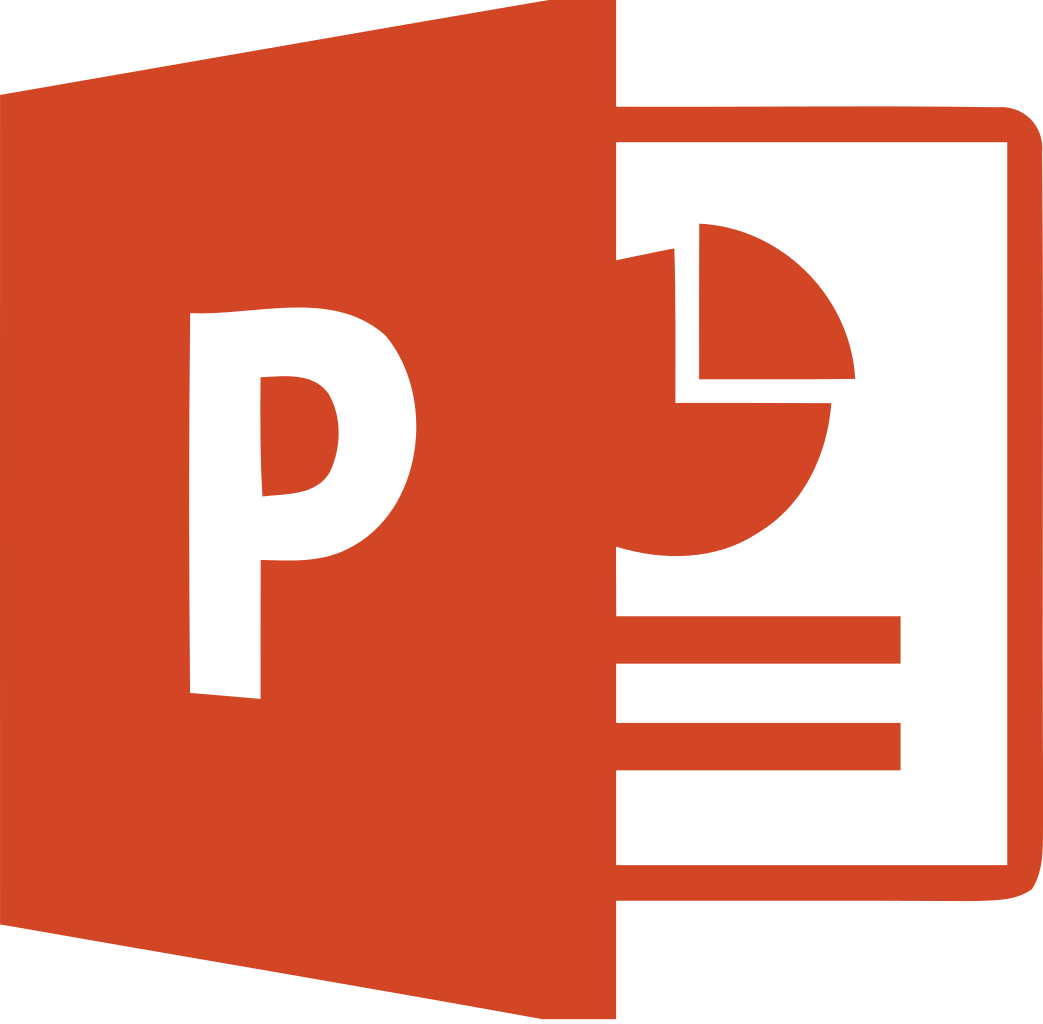 Jak na powerpoint
Co je to powerpoint?
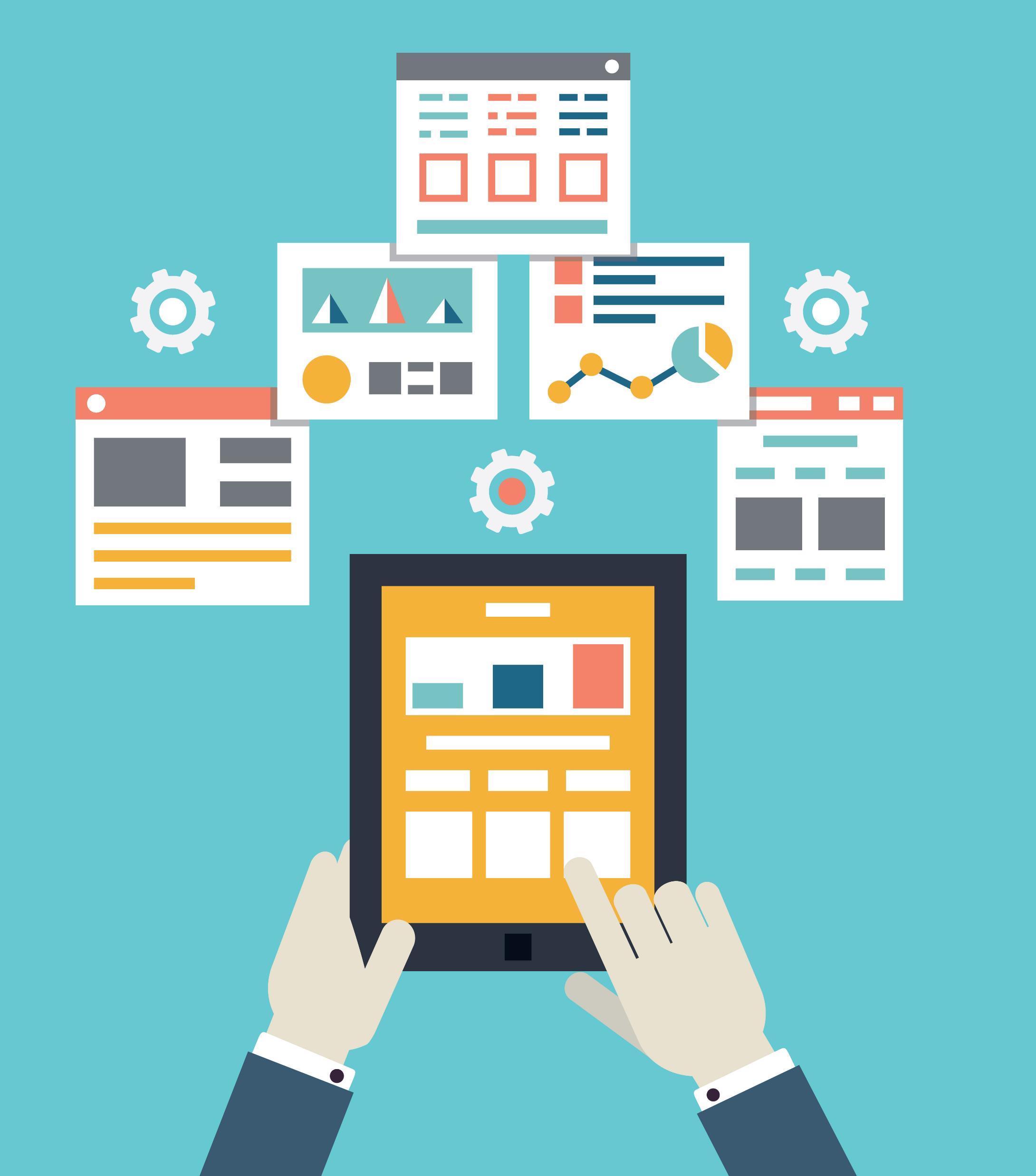 PowerPoint je software/aplikace/program:
z dílny společnosti Microsoft
je součástí balíčku Office
pro tvorbu profesionálních prezentací
pro prezentaci vytvořených snímků
pro předávání informací zajímavou formou
Výhody PowerPointu
Hlavní výhody
Co má navíc
Intuitivní
Barevný
Neustále aktuální
Obsahuje mnoho funkcí
Propojení s Office 365
Stejný design jako ostatní Office app
Skvělá funkce co? ;)
Automatické ukládání
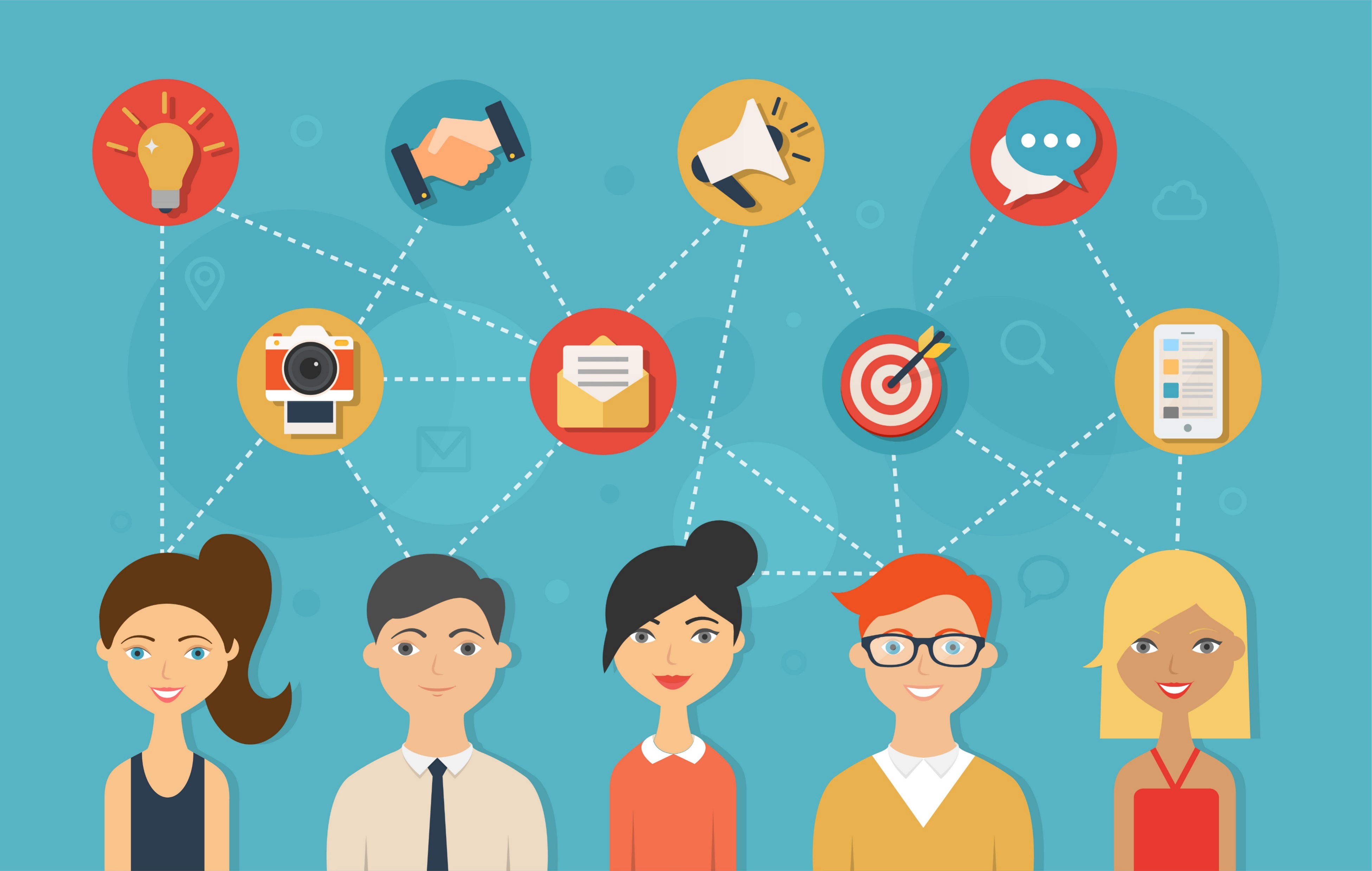 V čem, mi může powerpoint pomoct?
Mé prezentace budou budit profesionální dojem
Tvorba prezentace netrvá dlouho
Své posluchače zaujmu díky mnoha funkcionalitám, které mohu využít
Tréma z prezentovaní nebude tak velká díky funkci pro prezentující
Posluchačům předám informace v podobě, která je zaujme
Vyniknu na své pracovní pozici – umět s PowerPointem = plusové body u zaměstnavatele
Co všechno můžu do powerpointu vkládat?
Text
Obrázky
Videa
Tlačítka
Grafy
Diagramy
Tvary
Hypertextové odkazy
[Speaker Notes: PowerPoint poskytuje nespočet možností. A to i v případě subjektů, které je možné do prezentací vkládat. 

Do jednotlivých snímků můžete vložit nejenom text, ale také obrázky, videa, tlačítka….]
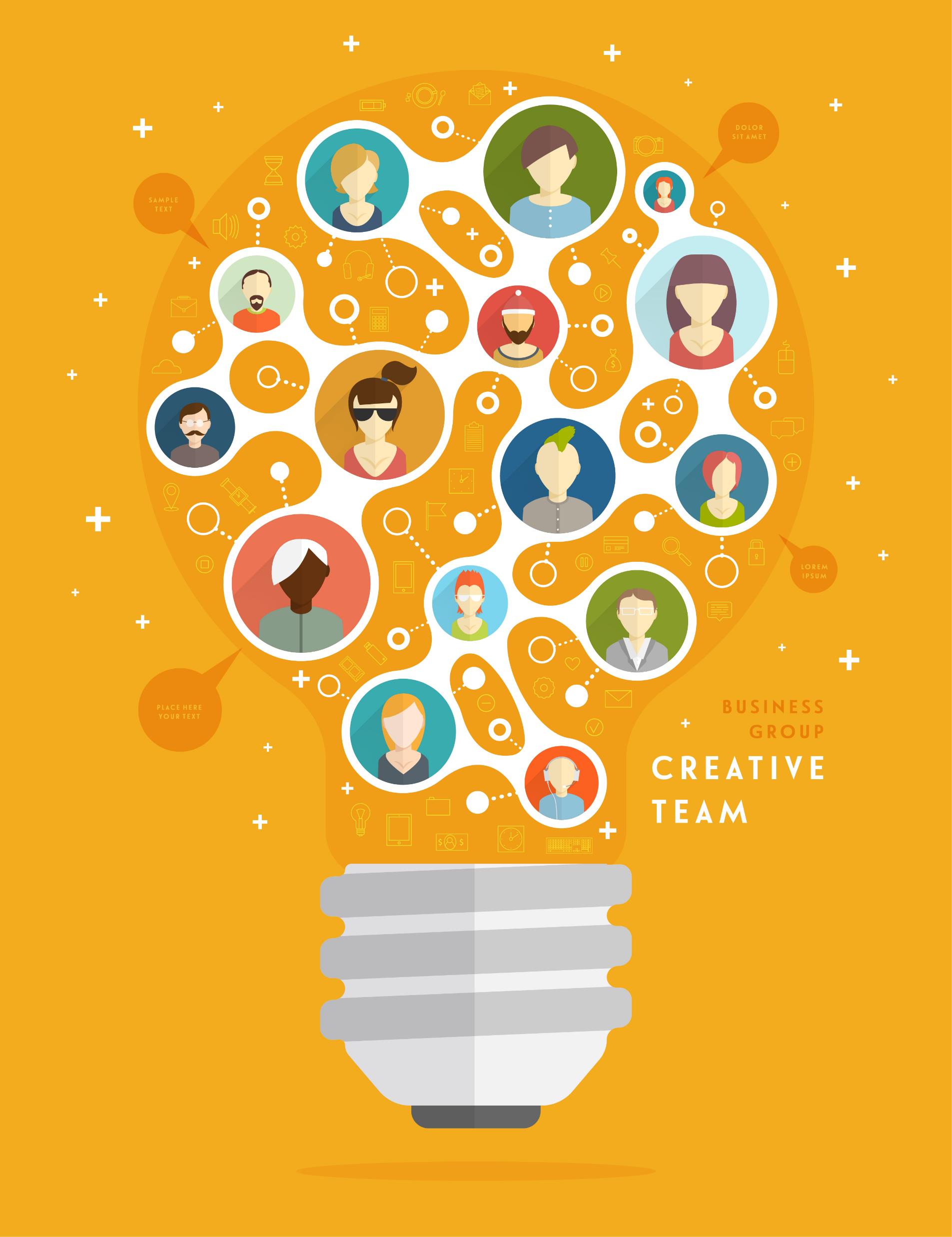 Jak vypadá prostředí powerpointu?
Intuitivní
Přehledné
Obsahuje mnoho funkcí
Možnost instalace doplňků
Všechny Office programy mají pro jednoduchou orientaci podobné prostředí
[Speaker Notes: Chválit PowerPoint. Vyzvednout zejména jednoduchou tvorbu a prostředí pro prezentujícího.]
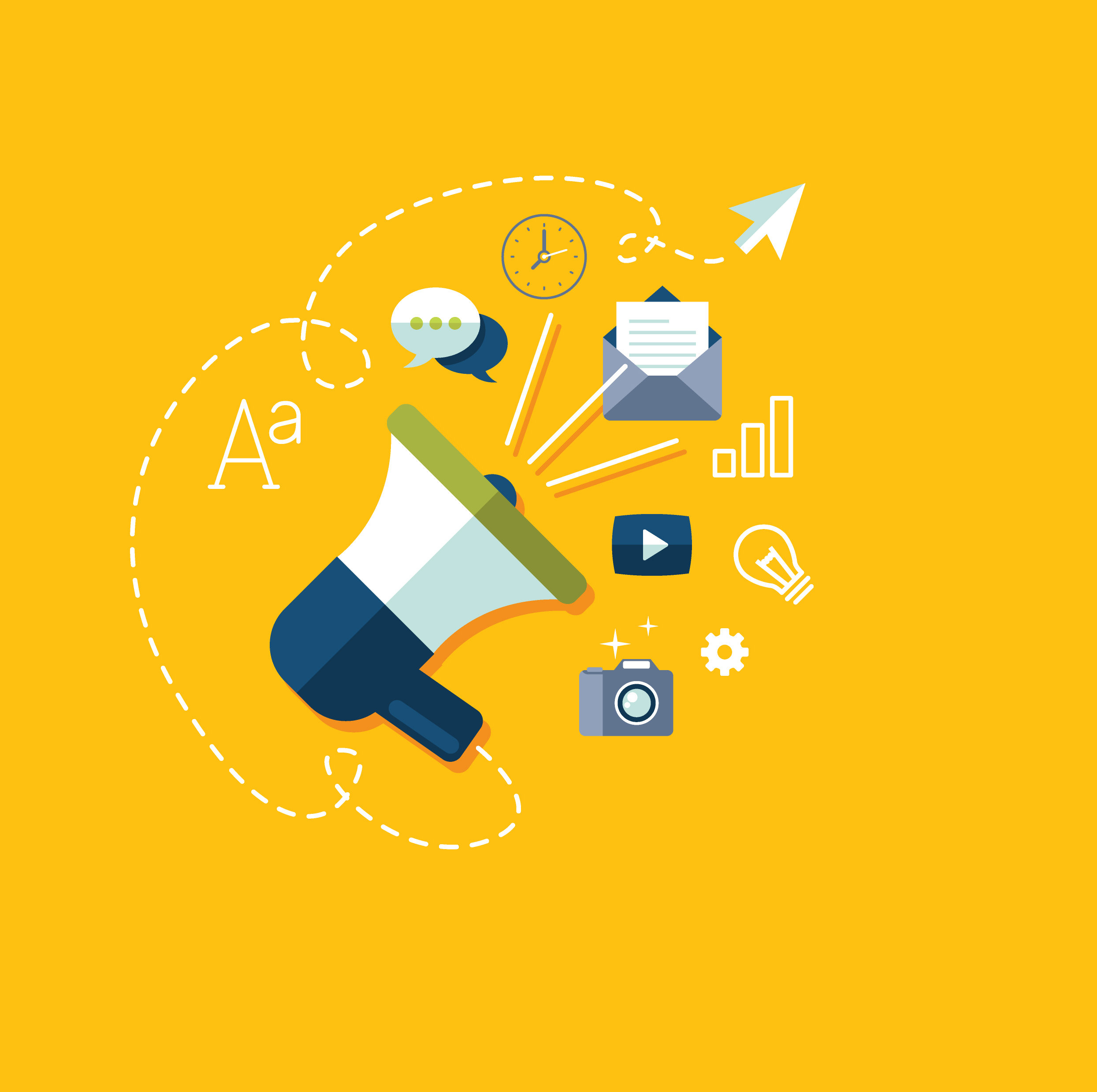 Prezentujte se sebejistotou
Zaujměte posluchače
Funkce náhledů vdechne vašim prezentacím život pomocí interaktivního souhrnného snímku, díky němuž bude procházení prezentací snadné a zábavné. Přibližujte a oddalujte oddíly nebo snímky v prezentacích, v libovolném pořadí podle přání posluchačů.
Soustřeďte svou pozornost
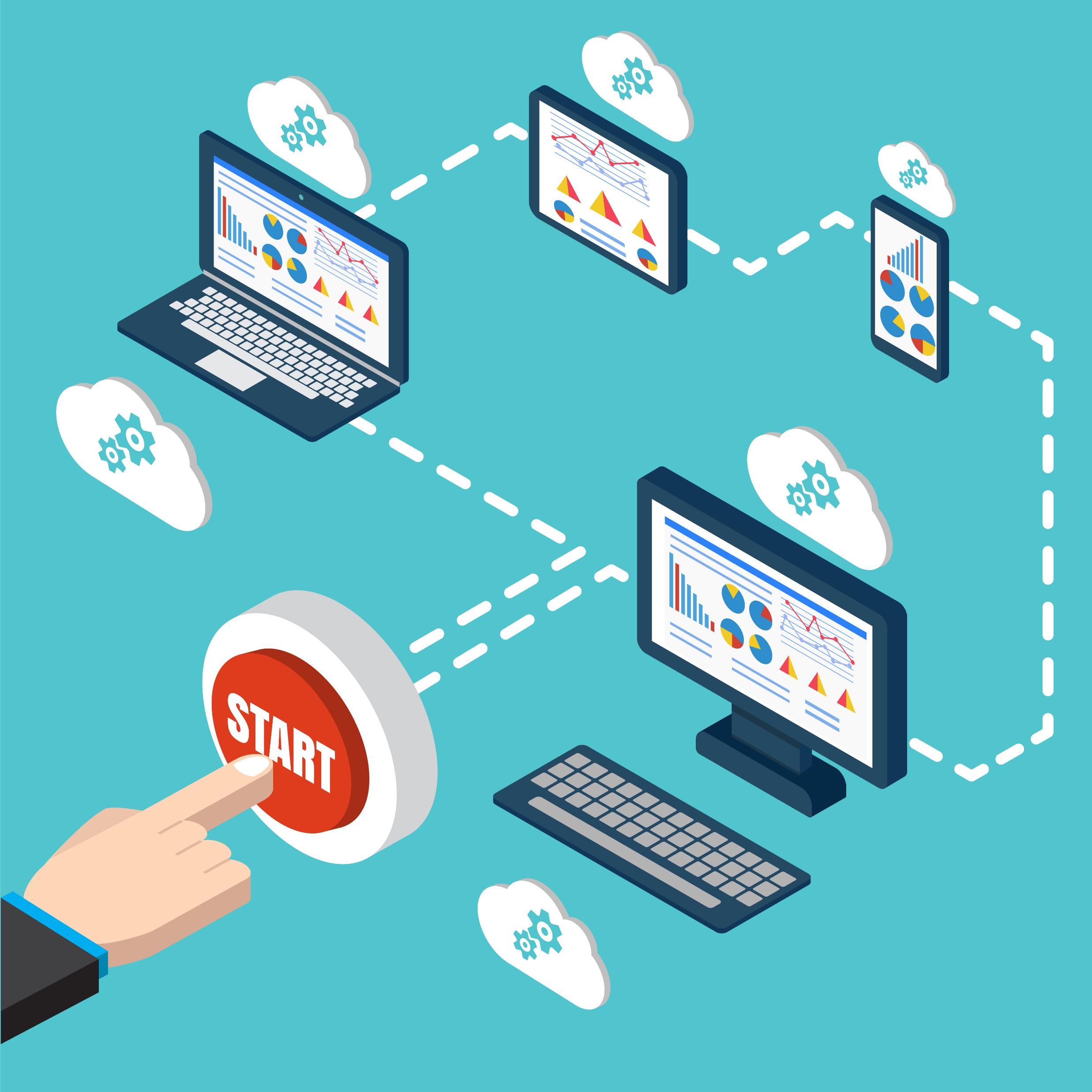 Pomocí zobrazení prezentujícího v Office 2016 můžete kontrolovat a nacvičovat prezentace. 
Když budete prezentaci promítat na druhé obrazovce, v zobrazení prezentujícího se zobrazí aktuální snímek, poznámky lektora a další snímek ve vaší prezentaci.
Tak budete mít prezentaci a Váš projev pod kontrolou.
Jak získám powerpoint?
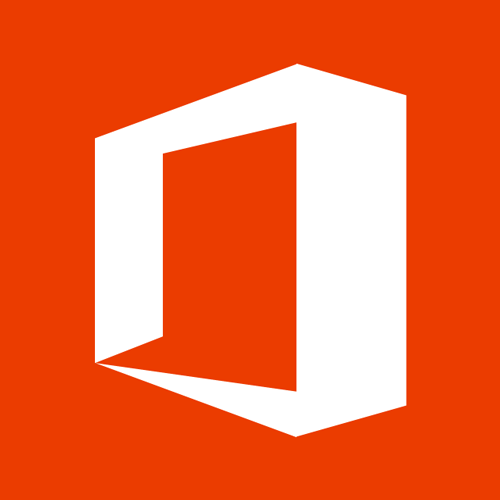 V rámci předplatného Office 365, díky kterému budou mé Office programy neustále aktualizovány a obohacovány o nové funkce. 
NEBO
Jako krabicové řešení – zakoupením balíku Office. Kdy budu mít k dispozici instalaci, která nebude aktualizována a bude vázána na počítač.
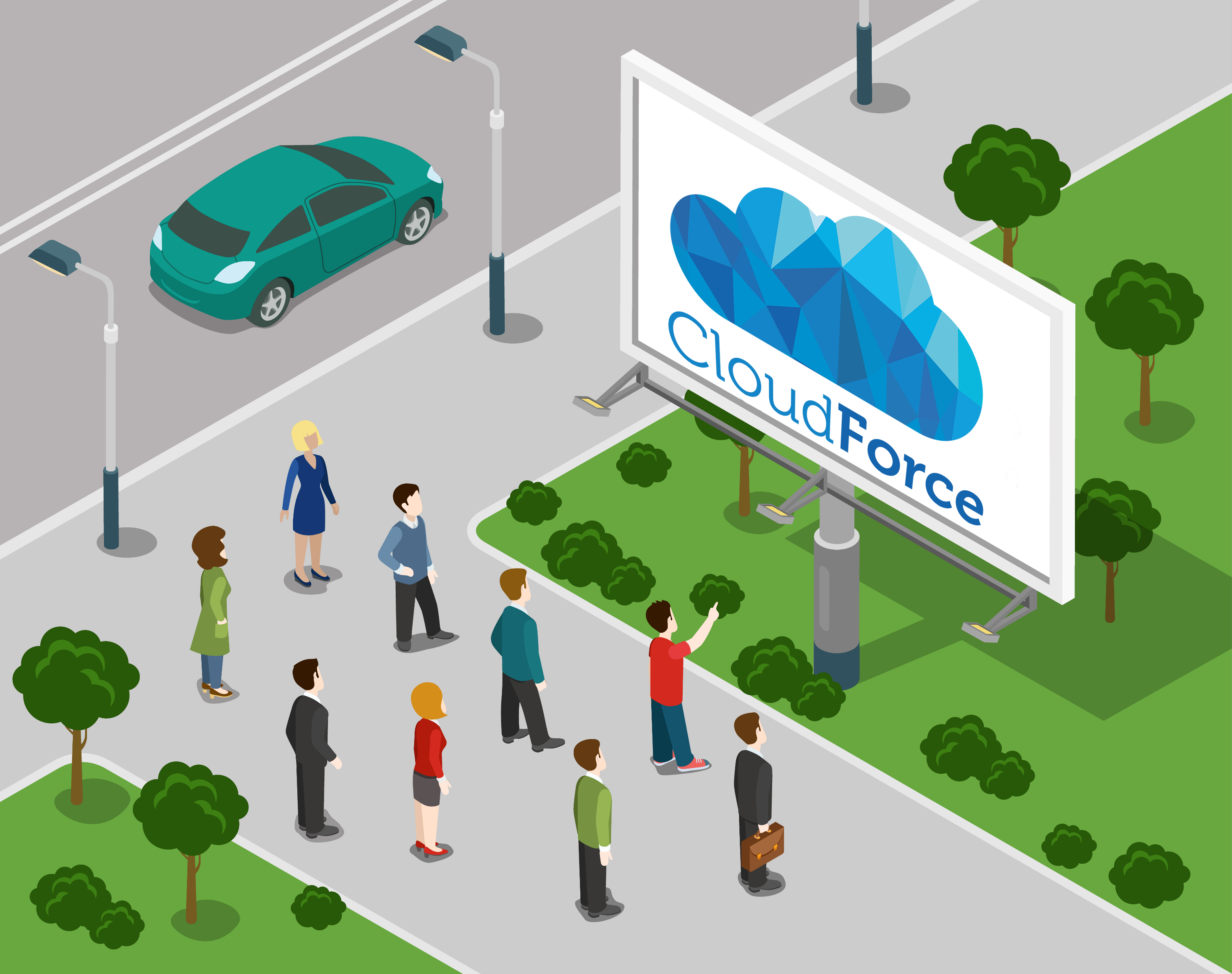 Děkuji za pozornost
Moc ráda jsem Vás provázela kurzem
 „PowerPoint pro začátečníky“

Ing. Kateřina Černostová za společnost CloudForce s.r.o.